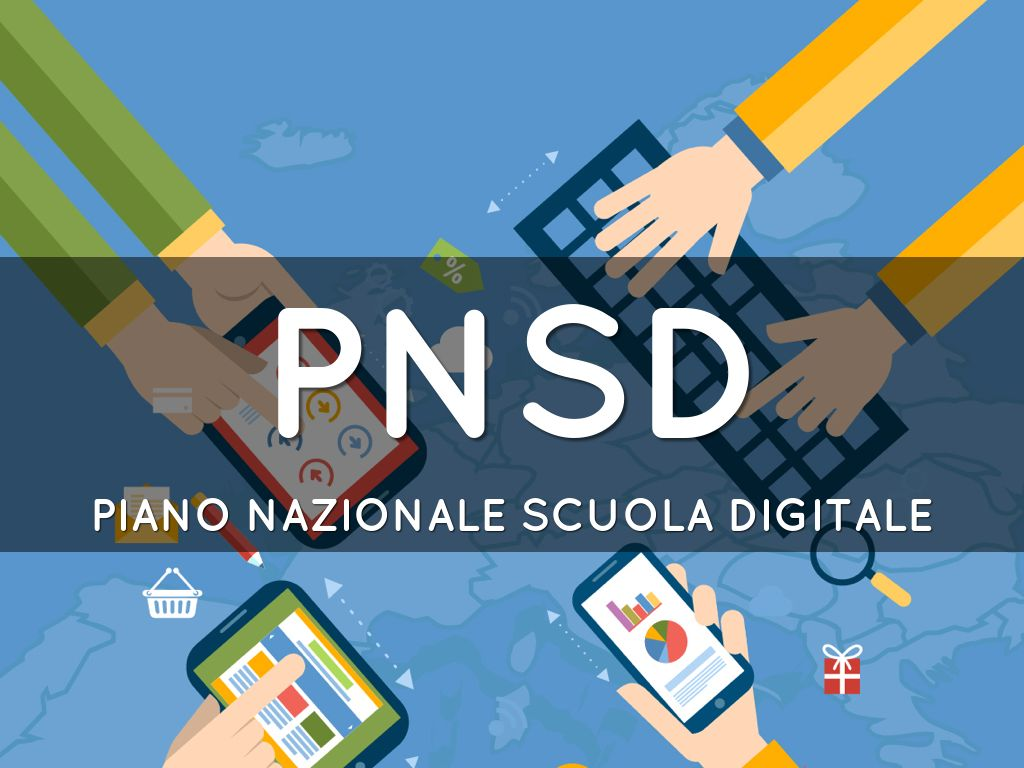 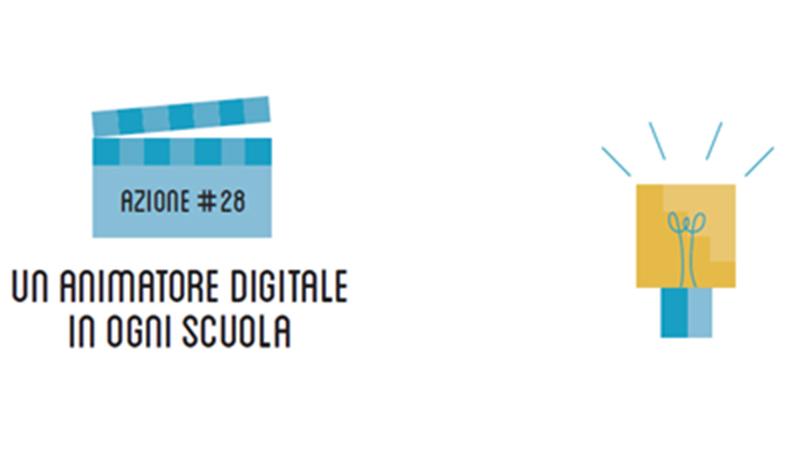 CHE COS’E’ IL PNSD?
Il Piano Nazionale Scuola Digitale nasce  nell’ambito della L.107  con l’ intento di impedire che la scuola venga tagliata fuori dalla forte connotazione digitale che sta caratterizzando e cambiando in modo rapido la nostra società, anzi il progetto è quello di rendere la scuola protagonista del cambiamento.
Il PNSD si propone, dunque, l’ambizioso obiettivo di cambiare gli ambienti di apprendimento per rendere l’offerta educativa e  formativa coerente con le esigenze e i ritmi veloci del mondo contemporaneo.
GLI OBIETTIVI DEL PNSD SONO:
Sviluppo delle competenze digitali degli studenti;
Potenziamento degli strumenti didattici laboratoriali necessari a migliorare la formazione e i processi di innovazione delle istituzioni scolastiche; 
Formazione dei docenti per l’innovazione didattica e lo sviluppo della cultura digitale;
Formazione del personale amministrativo e tecnico per l’innovazione digitale nell’ amministrazione;
Potenziamento delle infrastrutture di rete;
 Valorizzazione delle migliori esperienze nazionali.
L’ANIMATORE DIGITALE
CHI E'?
L’ ANIMATORE DIGITALE:
E’ una figura di sistema e non un formatore né un supporto tecnico (su questo, infatti, il PNSD prevede un’azione dedicata, la #26);
Ha il ruolo di promotore degli obiettivi previsti dal PNSD;
Ha il compito di favorire il processo di digitalizzazione della scuola, coinvolgendo tutto il personale e stimolando la sperimentazione, l’aggiornamento e la formazione; 
Coordina, insieme al DS e al DSGA, la diffusione dell’innovazione a scuola e le attività del PNSD, comprese quelle previste nel PTOF.

…il suo impegno è dunque finalizzato a incoraggiare e sostenere il cambiamento verso una scuola adeguata ai tempi.
AMBITI IN CUI OPERA L’AD:
FORMAZIONE INTERNA
COINVOLGIMENTO DELLA COMUNITA’ SCOLASTICA
CREAZIONE DI SOLUZIONI INNOVATIVE
FORMAZIONE INTERNA
Stimolare la formazione interna alla scuola negli ambiti del PNSD attraverso l’organizzazione  di laboratori formativi  (senza essere necessariamente un formatore), favorendo l’animazione e la partecipazione di tutta la comunità scolastica alle attività formative come ad esempio quelle organizzate attraverso gli snodi formativi.
COINVOLGIMENTO DELLA COMUNITA’ SCOLASTICA
Favorire la partecipazione e stimolare il protagonismo degli studenti nell’organizzazione di workshop e altre attività sui temi del PNSD, anche attraverso momenti formativi aperti alle famiglie e ad altri attori del territorio, per la realizzazione di una cultura digitale condivisa.
CREAZIONE DI SOLUZIONI INNOVATIVE
Individuare soluzioni metodologiche e tecnologiche sostenibili da diffondere all’interno degli ambienti della scuola (es. uso di particolari strumenti per la didattica di cui la scuola si è dotata; la pratica di una metodologia comune; informazione su innovazioni esistenti in altre scuole; un laboratorio di coding per tutti gli studenti), coerenti con l’analisi dei fabbisogni della scuola stessa.
PNSD INSERITO NEL PTOF
COSA FAREMO ...
AMBITO:
 FORMAZIONE INTERNA
Somministrazione di un questionario per la rilevazione delle conoscenze/competenze tecnologiche e necessità formative dei docenti ed eventualmente del personale ATA.
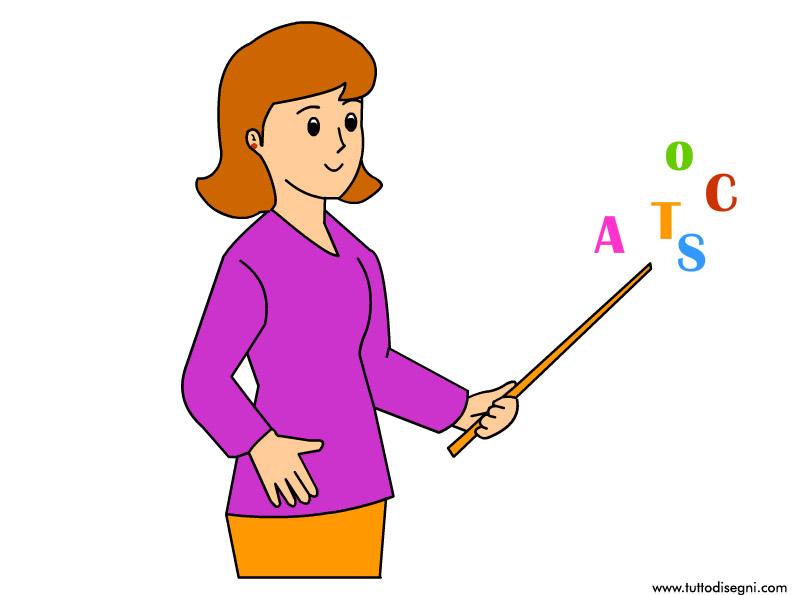 Creazione e aggiornamento sul sito della scuola di uno spazio dedicato al PNSD per informare sul piano e sulle varie iniziative della scuola, dove pubblicare i link utili alla condivisione di esperienze formative e dove segnalare eventi e opportunità formative in ambito digitale.
Formazione base per l’uso di strumenti tecnologici e sw didattici già presenti a scuola.
Utilizzo del registro elettronico.
Partecipazione a bandi nazionali ed europei.
Formazione sull’uso del coding nella didattica.
AMBITO:
COINVOLGIMENTO DELLA
COMUNITA’ SCOLASTICA
Creazione e aggiornamento dello spazio dedicato al PNSD sul sito della scuola;
Informazione agli organi collegiali sulle iniziative attuate;
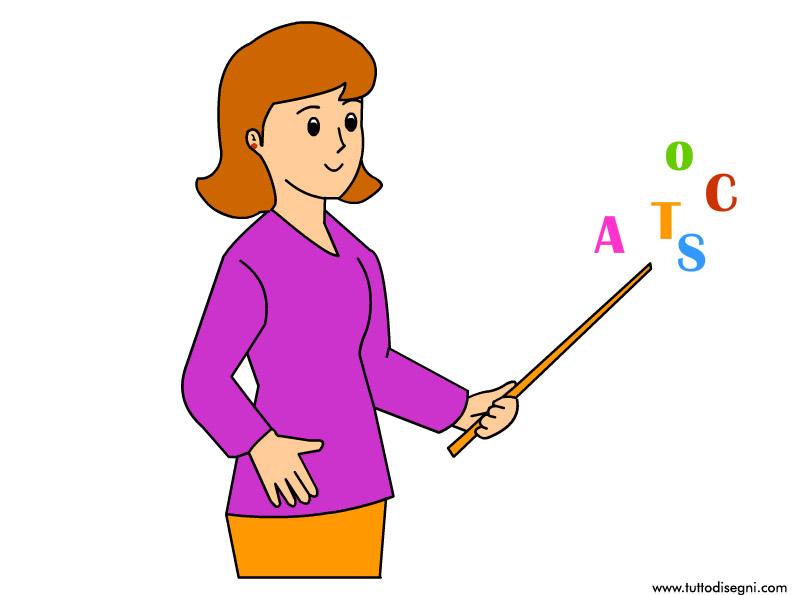 Diffusione e partecipazione agli eventi digitali promossi dal territorio, quali l’Ora del codice,  nell’ambito del progetto «Programma il futuro», e le Olimpiadi di problem solving.
Incontri per gli studenti sull’educazione ai media;
Promozione della condivisione e diffusione di esperienze e buone pratiche (utilizzo di strategie innovative quali flipped classroom e debate) attraverso momenti di confronto per classi parallele o verticali anche attraverso l’uso di software (Google drive)
AMBITO:
CREAZIONE DI SOLUZIONI 
INNOVATIVE
Promuovere la dematerializzazione attraverso:
Potenziamento del registro elettronico;
Potenziamento del sito internet di istituto
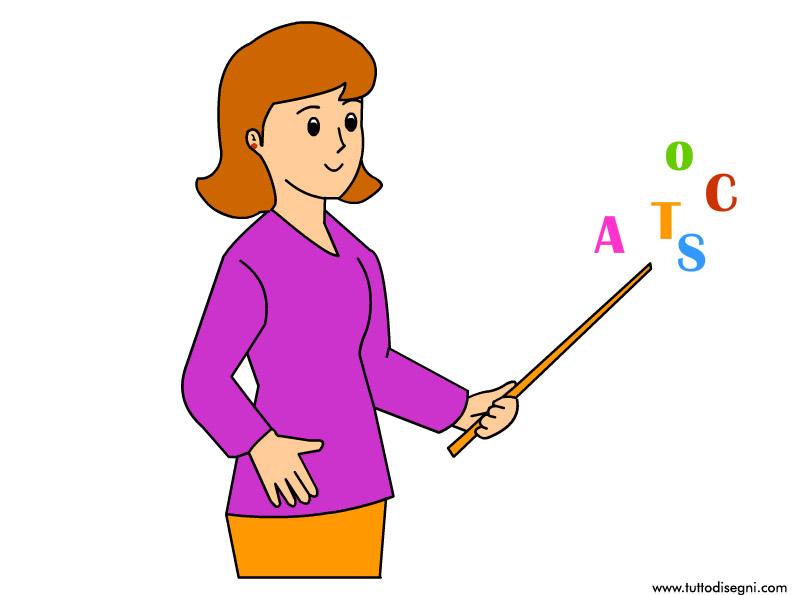 Sviluppo del pensiero computazionale: introduzione ed estensione dell’uso del coding nella didattica a tutte le classi della scuola primaria;
Individuazione di iniziative digitali per favorire gli apprendimenti degli alunni BES e DSA;
Condivisione e utilizzo di strategie innovative (flipped classroom e debate)
Ricognizione periodica della dotazione tecnologica di Istituto e sua eventuale integrazione e revisione;
Attivazione della rete wi-fi nei plessi della scuola dell’Infanzia e potenziamento dei collegamenti già esistenti.